Н.П. Горидько, к.э.н.,
доцент Вятского социально-экономического института
horidko@mail.ru
Моделирование темпов инфляции, не замедляющих экономический рост (NSEGRI), для экономики России Non-Slowing Economic Growth Rate of Inflation
Предыдущие исследования
Bruno M. and W. Easterly. Inflation Crises and Long-Run Growth: NBER Working Papers 5209 [Electronic resource]. National Bureau of Economic Research, Inc, 1995. Available from: http://www.nber.org›papers/w5209. 
Barro R.J. and X. Sala-i-Martin/ Economic Growth. Cambridge, MA: MIT Press, 1995. – 672 р. 
Pollin R. and A. Zhu. Infl ation and Economic Growth: A Cross-Country Nonlinear Analysis// Journal of Post Keynesian Economics. 2006. Vol 28, No 4: 593–614. 
Das A. and J. Loxley. Non-linear Relationship between Inflation and Growth in Developing Countries// Economic & Political Weekly, September 12, 2015. Vol. L, No 37: 59-64. 
Ibarra R. and D. Trupkin. The Relationship between Inflation and Growth: A Panel Smooth Transition Regression Approach for Developed and Developing Countries [Electronic resource]. Banco Central del Uruguay Working Paper Series, 006, 2011. Available from: http://www.bvrie.gub.uy/local/File/doctrab/2011/6.2011.pdf. 
Espinoza R, H. Leon and A. Prasad. Estimating the Inflation–Growth Nexus – a Smooth Transition Model, IMF Working Paper 76, 2010. – 23 p. 
Gurgul H. and Lach Ł. The nexus between Inflation rate and Economic Growth of Polish provinces after EU Accession [Electronic resource] // Studia Economiczne – Zeszyty Naukowe Uniwersytetu Economicznego w Katowicach. 2015. No 206: 20-33. Available from: http://www.ue.katowice.pl/fileadmin/_migrated/content_uploads/02_07.pdf. 
Kremer S., A. Bick, D. Nautz. Inflation and Growth: New Evidence from a Dynamic Panel Threshold Analysis [Electronic resource]. SFB 649 Discussion Paper 2009-036. Available from: http://edoc.hu-berlin.de/series/sfb-649-papers/2009-36/PDF/36.pdf.
Показатели инфляции и прироста ВВП России в 2001-2014 гг.
http://data.worldbank.org/indicator
Связь между уровнем инфляции и темпом прироста ВВП России в 2001-2014 гг.
http://data.worldbank.org/indicator
Связь между уровнем инфляции и темпом прироста ВВП России по десятилетним периодам с 2001 по 2010 г.
http://data.worldbank.org/indicator
Связь между уровнем инфляции и темпом прироста ВВП России по десятилетним периодам с 2002 по 2011 г.
http://data.worldbank.org/indicator
Связь между уровнем инфляции и темпом прироста ВВП России по десятилетним периодам с 2003 по 2012 г.
http://data.worldbank.org/indicator
Связь между уровнем инфляции и темпом прироста ВВП России по десятилетним периодам с 2001 по 2010 г.
http://data.worldbank.org/indicator
Связь между уровнем инфляции и темпом прироста ВВП России по десятилетним периодам с 2005 по 2014 г.
http://data.worldbank.org/indicator
Эконометрические характеристики моделей по 10-летним периодам
Координаты точек локального экстремума функций (2)-(6)
Связь между точками локальных экстремумов функций (2)-(4), построенных скользящим методом по десятилетним периодам с 2001 по 2014 гг.
Квадратичная аппроксимациявзаимосвязи темпов прироста ВВП и уровня инфляции в динамике
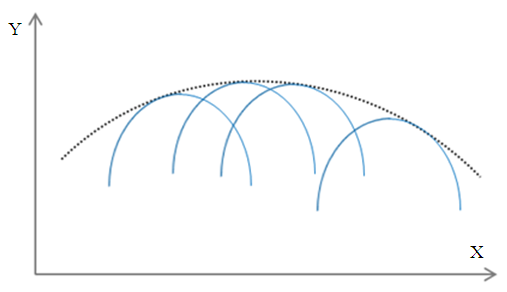 Выводы
для России за период с 2001 по 2014 гг. удалось получить квадратичную регрессионную модель, аппроксимирующую связь между уровнем инфляции и темпом прироста ВВП, а также определить экстремум функции, он имеет координаты (1,158; 6,5545);
построив модели за каждые 10 лет со сдвигом в один год, можно для каждого 10-летнего периода рассчитать локальные максимумы. Объединив эти точки максимума в один динамический ряд, получаем огибающую, вдоль которой двигаются точки экстремума локальных аппроксимационных трендов;
максимум для огибающей (1,156; 6,994) несколько отличается от экстремума, полученного за весь указанный период, но, тем не менее, эти значения близки по абсолютной величине и полностью соответствуют эмпирическим данным, приходясь на годы максимального роста экономики страны – 2003 и 2006;
в качестве рекомендаций экономическому блоку Правительства и Центральному банку следует высказать пожелание: не применять инструменты таргетирования инфляции в том случае, если её уровень значительно ниже 15%, поскольку это может иметь негативные последствия в виде снижения темпов экономического роста;
обобщив полученные результаты, следует сделать вывод о нелинейности связи между экономическим ростом и инфляцией, существовании точки NSEGRI – уровня инфляции, не снижающего темпы экономического роста, которая со временем изменяет свои координаты, двигаясь по нелинейной траектории.
СПАСИБО
ЗА    ВНИМАНИЕ!